Miniprojekt “POI-d”disainimudelid
Õppeaine: Agentorienteeritud modelleerimine ja multiagentsüsteemid
Alar Mägi
Kristian Teiter
Margus Kukk
4/26/2013
Miniprojekt “POI-d”
Agent model
4/26/2013
Miniprojekt “POI-d”
Aquaintance model
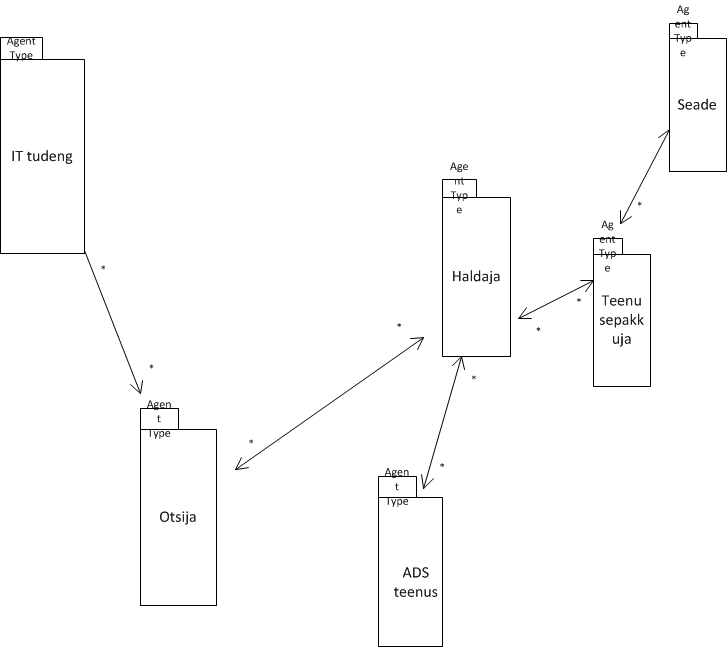 4/26/2013
Miniprojekt “POI-d”
Interaction models - otsing
4/26/2013
Miniprojekt “POI-d”
POI tüübi etteandmine
4/26/2013
Miniprojekt “POI-d”
Interaction models - teenus
4/26/2013
Miniprojekt “POI-d”
Knowledge model
4/26/2013
Miniprojekt “POI-d”